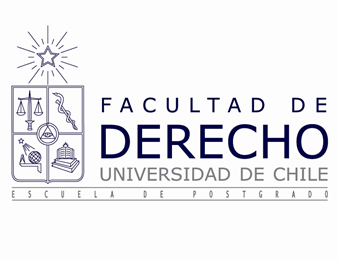 Curso: Derecho Constitucional Comparado
Francisco Zúñiga Urbina
Jaime Gajardo Falcón
Primera Sesión
Presentación del curso y de los profesores
Explicación del programa
Evaluaciones
Objetivo del curso
Busca entregar las herramientas teóricas para la comprensión del constitucionalismo en perspectiva histórica y comparada.
Estudiar y comprener la metodología del derecho constitucional comparado.
Entregar los conocimientos necesarios de las Instituciones del Estado en los ordenamientos constitucionales a nivel comparado; de los Derechos fundamentales en los ordenamientos constitucionales de occidente; de los Modelos de Justicia Constitucional y los Modelos de Federalismo y descentralización desde una perspectiva de Derecho comparado
Contenidos del Programa
Introducción al concepto y metodología del derecho constitucional comparado. (3/9)
La separación horizontal de poderes. (10/9)
Contenidos del Programa
Separación vértical de poderes. (24/9)
Derechos fundamentales en el Derecho Constitucional Comparado (1/10-8/10).
Modelos de justicia constitucional (22/10-29/10-5/11)
Modelos de Estado: Unitario, federal y descentralizado (12/11-19/11).
Aspectos centrales del nuevo constitucionalismo latinoamericano (26-11)
Evaluaciones
Fechas para las disertaciones: 
3/12
10/12
17/12

Trabajo inédito. Extensión entre 6.000 y 7.000 palabras. Requisitos formales y formato de citas según lo establecido en la Revista de la Escuela de Postgrado de Universidad de Chile. http://www.revistas.uchile.cl/index.php/RDEP